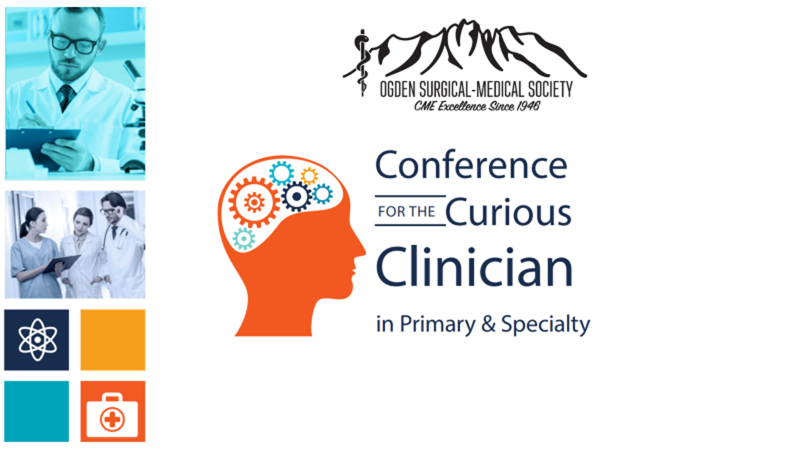 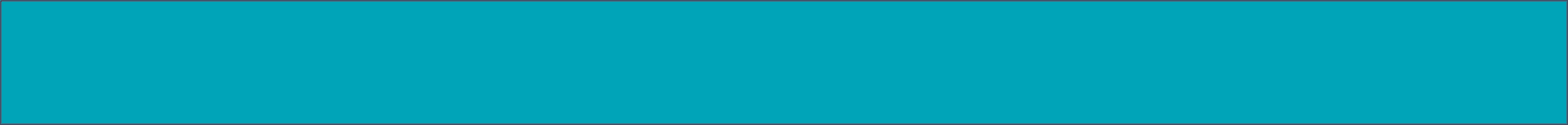 OSMS Board of  Directors
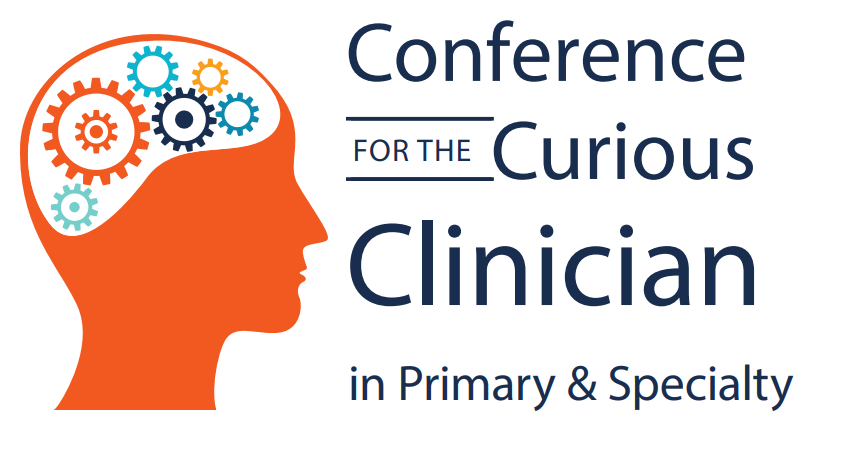 ChairMarc Johnson, MD
Co-ChairHeather Heileson, MD
TreasurerSteve Scharmann, MD
CME ChairChad M. Gonzales, MD
SecretaryBryan Campbell, MD
Program PresidentClark Madsen, MD, MS
Program President ElectM. Scott Moore, DO
Program Past PresidentPetronella Adomako, MD
Trustee #1Jason R. Hoagland, MD
Trustee #2Douglas K. Anderson, MD
Trustee #3/HistorianVal Johnson, MD
Member-at-LargeFrank Brown, MD
Member-at-LargeAlbert Hartman, MD
Member-at-LargeKurt E. Rifleman, MD
Member-at-LargeHarry O. Senekjian, MD
Member-at-LargeMichael S. Webb, MD 
Member-at-LargeRobert Whipple, MD
Executive DirectorTeresa Puskedra, BA, MPC
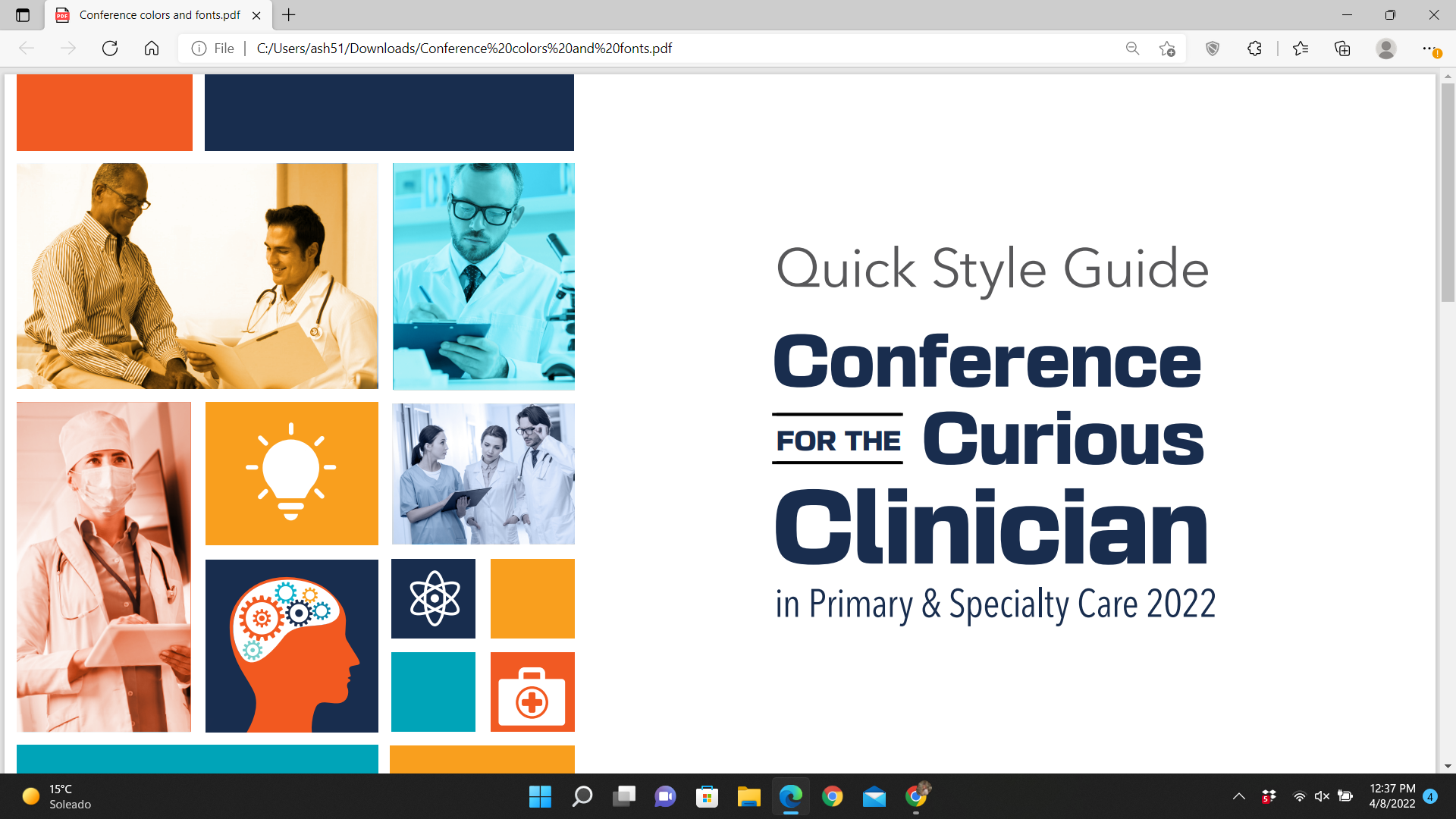 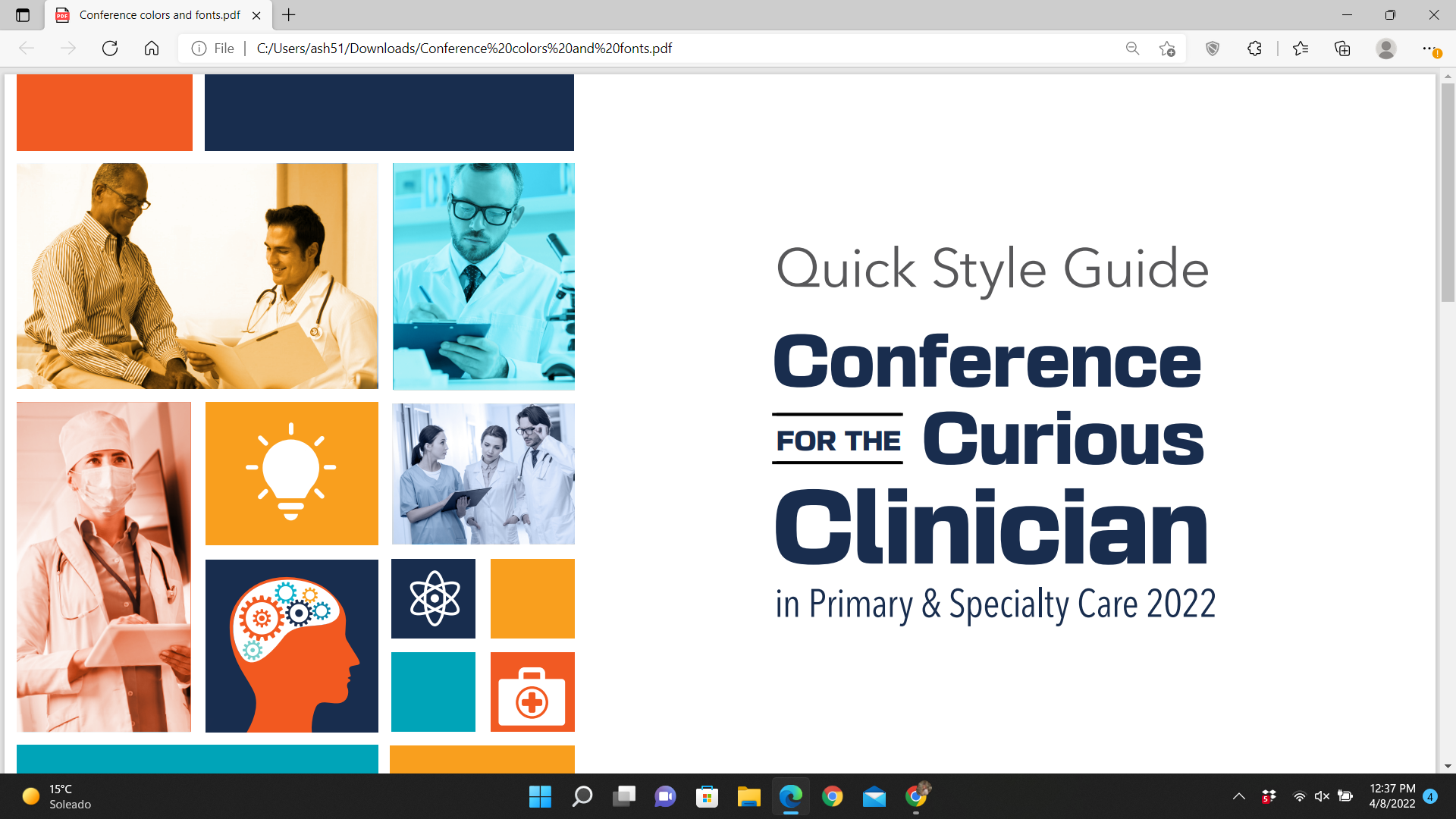 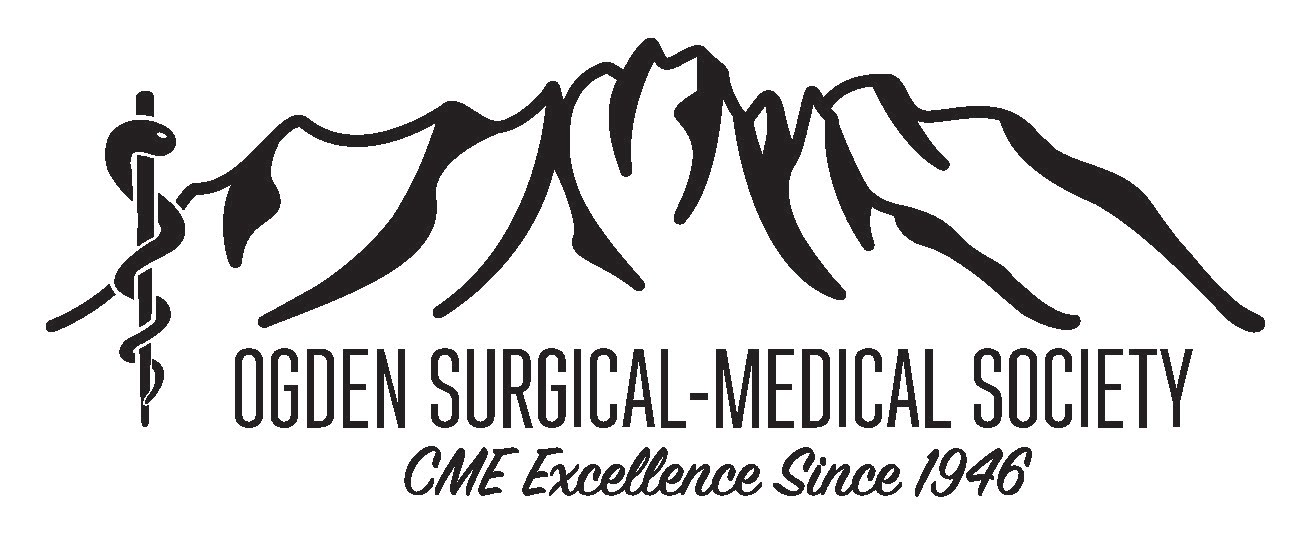